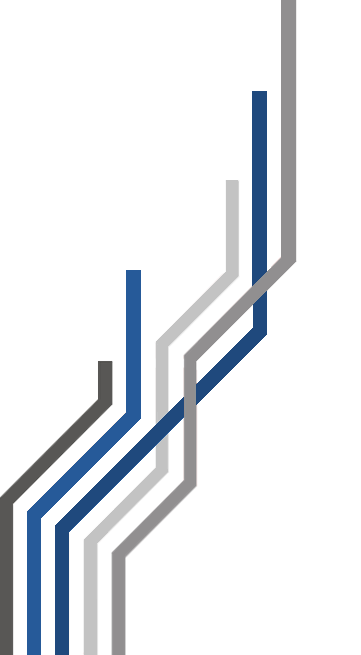 Mineola, Texas
Audit Presentation
September 30, 2022
Presented By: Jon Watson, CPA
July 24, 2023
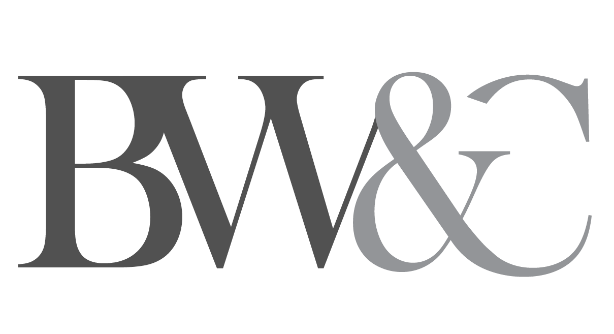 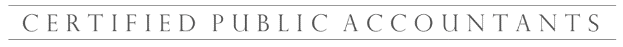 OVERVIEW OF THE AUDIT PROCESS
Audit Process: 3 stages (Planning, Fieldwork, Conclusion & Reporting)
The audit was performed in accordance with Generally Accepted Auditing Standards (GAAS)

PLANNING

The audit process was a risk-based approach in which we focused our procedures on those areas most susceptible to risk of error or fraud.

FIELDWORK

Agree balances to underlying reports, and perform testing to assure those balances are materially accurate.

CONCLUSION & REPORTING

Evaluate results. Prepare report and required communications.
COMPONENTS OF THE 
ANNUAL FINANCIAL REPORT
Auditor’s Opinion
 Management’s Discussion and Analysis
 Basic Financial Statements
 Government-Wide Statements
 Fund Level Statements
 Notes to the Financial Statements
 Required Supplementary Information
Budget to Actual Schedules
Pension Schedule (TMRS)   
OPEB Liability schedule 
 Other Supplementary Information
Combining Statements for nonmajor funds
INDEPENDENT AUDITOR’S REPORT
REFERENCE AFR – PAGE 1
Four possible outcomes
-Unmodified 
	-Modified
	-Disclaimed
	-Adverse
The City received an unmodified opinion
 Highest level of assurance
FINANCIAL HIGHLIGHTS
REFERENCE AFR – PAGE 7
Total assets exceeded total liabilities by $18,638,866. 

City's governmental funds reported a combined ending fund balance of $3,152,966 an increase of $456,262.

Unassigned + emergency fund balance in the general fund was $1,943,621 or 39% of annual general fund expenditures. It was 41% at the end of last year.

The City had an overall increase in net position of $1,381,955 for the year.
City Revenues – Governmental Activities
GOVERNMENTAL ACTIVITIES – YEAR ENDING 9/30/22 - REFERENCE AFR  PAGES 11 & 12
Total governmental revenues were $6,436,506; last year was $6,357,384.
Total sales taxes were 30%; $1,959,537; last year was 27%; $1,711,941.
Total property taxes were 26%, $1,641,156; last year was 25%, $1,595,241.
Charges for services were 18%, $1,133,871; last year was 17%, $1,079,000.
Grants and contributions were 19%, $1,235,448; last year was 21%, $1,353,497.
City Expenses – Governmental Activities
GOVERNMENTAL ACTIVITIES – YEAR ENDING 9/30/22 - REFERENCE AFR  PAGES 11 & 12
Total governmental expenses were $5,518,268; last year was $5,927,871.
The largest expenses were:
Public safety at 45%, $2,463,743; last year was 51%, $3,016,652.
General government at 17%, $960,040; last year was 14%, $834,922.
Solid waste at 10%; $552,503; last year was 9%; $539,875.
Public works at 17%; $950,905; last year was 16%; $946,338.
STATEMENT OF REVENUES, EXPENDITURES & CHANGES IN FUND BALANCE
GOVERNMENTAL FUNDS – YEAR ENDING 9/30/22 - REFERENCE AFR  PAGES 26 & 27
SCHEDULE OF REVENUES, EXPENDITURES & CHANGES IN FUND BALANCE (Budget & Actual)
GENERAL FUND – YEAR ENDING 9/30/22 - REFERENCE AFR  PAGES 76 & 77
STATEMENT OF REVENUES, EXPENSES & CHANGES IN NET POSITION
PROPRIETARY FUNDS – YEAR ENDING 9/30/22 - REFERENCE AFR  PAGE 32
SCHEDULE OF CHANGES IN NET PENSION LIABILITY AND RELATED RATIOS - TMRS
YEARS ENDING 12/31 - REFERENCE AFR  PAGES 74 & 75
The City’s current funded ratio is 99%. Prior year was 92%. Average national funding levels for governmental pensions in 2022 was 77.8% per a study by NCPERS. 

The City’s contribution rates for three years (2022—2020) were 10.96%, 5.28%, 4.71%
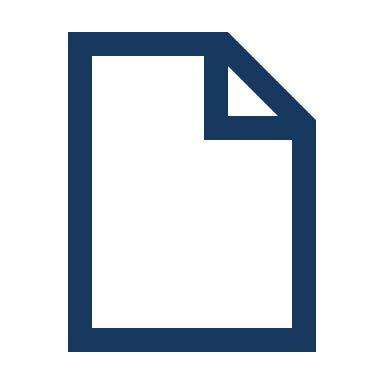 Communication Letters
Communication with Those Charged with Governance
Audit was conducted in compliance with all ethics  requirements regarding independence 
No difficulties were encountered in dealing with management 
No uncorrected misstatements were identified  
Listing of adjustments from the audit at back of letter

Communication Regarding Internal Controls 
See letter for internal controls findings noted related to the City
CONCLUSION
Questions?
Presented By: Jon Watson, CPA
July 24, 2023